FIGARO: Improving System Performance via Fine-Grained In-DRAM Data Relocation and Caching
Yaohua Wang1, Lois Orosa2, Xiangjun Peng3,1, Yang Guo1, 
Saugata Ghose4,5, Minesh Patel2, Jeremie S. Kim2, Juan Gómez Luna2, Mohammad Sadrosadati6, Nika Mansouri Ghiasi2, Onur Mutlu2,5
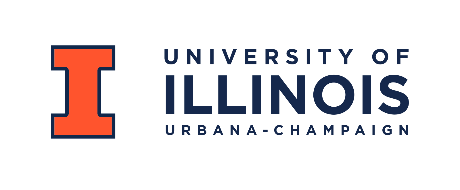 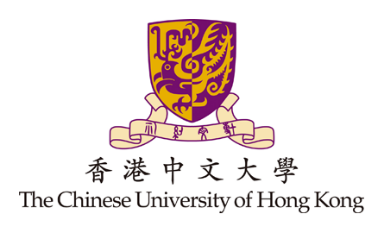 1
2
3
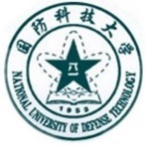 4
6
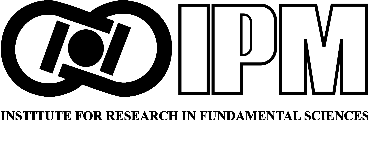 5
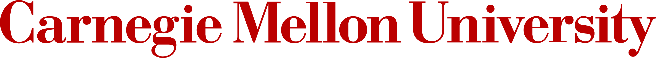 MICRO 2020
[Speaker Notes: Hello, My name is Yaohua Wang, and I will be presenting FIGARO]
Executive Summary
Problem: DRAM latency is a performance bottleneck for many applications
Goal: Reduce DRAM latency via in-DRAM cache
Existing in-DRAM caches:
Augment DRAM with small-but-fast regions to implement caches
Coarse-grained (i.e., multi-kB) in-DRAM data relocation
Relocation latency increases with physical distance between slow and fast regions
FIGARO Substrate:
Key idea: use the existing shared global row buffer among subarrays within a DRAM bank to provide support for in-DRAM data relocation
Fine-grained (i.e., multi-byte) in-DRAM data relocation and distance-independent relocation latency
Avoids complex modifications to DRAM by using (mostly) existing structures
FIGCache:
Key idea: cache only small, frequently-accessed portions of different DRAM rows in a designated region of DRAM
Caches only the parts of each row that are expected to be accessed in the near future
Increases row hits by packing frequently-accessed row segments into FIGCache 
Improves system performance by 16.3% on average
Reduces energy consumption by 7.8% on average
Conclusion:
FIGARO enables fine-grained data relocation in-DRAM at low cost
FIGCache outperforms state-of-the-art coarse-grained in-DRAM caches
2
[Speaker Notes: DRAM latency has long been a system bottleneck 
== click == Our goal is to reduce DRAM latency by in-DRAM cache 
== click ==  Existing in-DRAM caches augment DRAM with small-but-fast regions to serve as caches. But they have two issues: 
== click == They use Coarse-grained in-DRAM data relocation, and the corresponding latency increases with physical distance between slow and fast regions 
== click == To improve this, we propose FIGARO:  The Key idea is to use the existing shared global row buffer for data relocation 
== click == This enables Fine-grained in-DRAM data relocation at a distance-independent latency with low overhead.
== click == Based on FIGARO, we design FIGCache, The Key idea is to cache only small, frequently-accessed DRAM row segments in the in-DRAM Cache.
== click == This helps to improve the system performance by more than 16% ,and reduces energy consumption by almost 8%
== click== We conclude that FIGARO enables efficient In-DRAM data relocation, and helps FIGCache to outperform existing in-DRAM cache designs]
Outline
Background
Existing In-DRAM Cache Designs
FIGARO Substrate
FIGCache: Fine-Grained In-DRAM Cache
Experimental Methodology
Evaluation
Conclusion
3
[Speaker Notes: Here is the outline. First, I will start by introducing some background on DRAM
== click]
DRAM Organization
Bank
Chip I/O
Bitline
Subarray
DRAM Cell
Wordline
…
. . .
…
…
…
…
…
Local Row Buffer
Global Row Buffer
DRAM Subarray
DRAM Bank
DRAM Chip
4
[Speaker Notes: DRAM is organized hierarquically. A rank is composed of multiple DRAM chips
== click
Each DRAM chip has several banks
== click
each bank contains multiple subarrays and a global row buffer, 
== click
each subarrays is composed of a two-dimensional array of DRAM cells, 
== click]
Outline
Background
Existing In-DRAM Cache Designs
FIGARO Substrate
FIGCache: Fine-Grained In-DRAM Cache
Experimental Methodology
Evaluation
Conclusion
5
[Speaker Notes: Now I will introduce existing in-DRAM cache designs
== click]
Inefficiencies of In-DRAM Caches
1)  Coarse-grained: 
Caching an entire row at a time 
hinders the potential of  in-DRAM cache
2)  Area overhead and complexity: 
Many fast subarrays interleaved 
among normal subarrays
6
[Speaker Notes: We identify two main inefficiencies on existing in-DRAM caches
== click
First, they are coarse grained, which hinders the potential of  in-DRAM cache
== click
And Second, they add significant area overhead and complexity, because they require many fast subarrays interleaved among normal ones
== click
We find that these two inefficiencies are caused by the data relocation substrate employed in the in-DRAM cache.]
Outline
Background
Existing In-DRAM Cache Designs
FIGARO Substrate
FIGCache: Fine-Grained In-DRAM Cache
Experimental Methodology
Evaluation
Conclusion
7
[Speaker Notes: To solve these inefficiencies, we propose FIGARO,
== click]
Observations and Key Idea
SRC: Subarray A
Observations:

All local row buffers (LRBs) in a bank are connected to a single shared global row buffer (GRB)

The GRB has smaller width (e.g., 8B) than the LRBs (e.g., 1kB)

Key Idea: use the existing shared GRB among subarrays within a DRAM bank to perform fine-grained in-DRAM data relocation
A3
B0
B4
A4
A0
B1
B5
A5
A1
B2
B6
A6
A2
B3
B7
A7
A3
Local Row Buffer
 (LRB)
1kB
DST: Subarray B
GRB
8B
Local Row Buffer
 (LRB)
8
[Speaker Notes: There are two key observations
== click
First, all local row buffers in a bank are connected to a single shared global row buffer
== click
And second, the global row buffer is fine-grained compared with the local row buffer
== click
The key idea 
==click== 
is to use this GRB as a bridge to transport data among subarrays]
FIGARO Overview
FIGARO: 
Fine-Grained 
In-DRAM Data Relocation Substrate
Relocates data across subarrays within a bank


Column granularity within a chip 


Cache-block granularity within a rank
9
[Speaker Notes: Based on the above observation, we propose FIGARO, a fine-grained in-dram data relocation substrate 
== click
That relocates data across subarrays
== click
at column granularity within a chip,
== click
cache-block granularity within a rank]
Key Features of FIGARO
Fine-grained: column/cache-block level data relocation

Distance-independent latency
The relocation latency depends on the length of global bitline
Similar to the latency of read/write commands 

Low overhead
Additional column address MUX, row address MUX, and row address latch per subarray
0.3% DRAM chip area overhead

Low latency and low energy consumption
Low latency (63.5ns) to relocate one column
Two ACTIVATEs, one RELOC, and one PRECHARGE commands
Low energy consumption (0.03uJ) to relocate one column
10
[Speaker Notes: FIGARO has 4 key features
== click
First, it is fine-grained, as it allows cache-block level data relocation
== click
Second, it is distance independent 
== click
Third, FIGARO has low overhead, 
about 0.3% DRAM chip area overhead
== click
And Fourth, FIGARO has Low latency and energy consumption]
Outline
Background
Existing In-DRAM Cache Designs
FIGARO Substrate
FIGCache: Fine-Grained In-DRAM Cache
Experimental Methodology
Evaluation
Conclusion
11
[Speaker Notes: Based on FIGARO, we design FIGCache]
FIGCache Overview
Key idea: Cache only small, frequently-accessed portions of different DRAM rows in a designated region of DRAM

FIGCache  (Fine-Grained In-DRAM Cache)
Uses FIGARO to relocate data into and out of the cache at the fine granularity of a row segment
Avoids the need for a large number of fast (yet low capacity) subarrays interleaved among slow subarrays
Increases row buffer hit rate

FIGCache Tag Store (FTS)
Stores information about which row segments are currently cached
Placed in the memory controller

FIGCache In-DRAM Cache Designs
Using 1) fast subarrays, 2) slow subarrays, or 3) fast rows in a subarray
12
[Speaker Notes: The key idea of FIGCache is to cache only small, frequently-accessed portions of different DRAM rows into the in-DRAM cache
== click
FIGCache Uses FIGARO to relocate data into and out of the in-DRAM cache. This overcomes the inefficiencies of existing in-DRAM cache designs. 
== click 
FIGCache introduces a tag store in the memory controller to store information about which row segments are currently cached
== click
The in-DRAM cache part of FIGCache can be implemented with large flexibility.]
Benefits of FIGCache
Fine-grained (cache-block) 
caching granularity
Low area overhead 
and manufacturing complexity
13
[Speaker Notes: FIGCache has two main benefits
== click
First, it has fine-grained caching granularity
== click
And second, it has low area overhead and manufacturing complexity
== click]
Outline
Background
Existing In-DRAM Cache Designs
FIGARO Substrate
FIGCache: Fine-Grained In-DRAM Cache
Experimental Methodology
Evaluation
Conclusion
14
[Speaker Notes: Next, I will explain our experimental methodology]
Experimental Methodology
Simulator
Ramulator open-source DRAM simulator [Kim+, CAL’15] [https://github.com/CMU-SAFARI/ramulator]
8 cores, DRAM DDR4 800MHz bus frequency

Workloads
20 eight-core multiprogrammed workloads from SPEC CPU2006, TPC, BioBench, Memory Scheduling Championship

Comparison points
Baseline: conventional DDR4 DRAM
LISA-VILLA: State-of-the-art in-DRAM Cache 
FIGCache-slow: Our in-DRAM cache with cache rows stored in slow subarrays
FIGCache-fast: Our in-DRAM cache with cache rows stored in fast subarrays
FIGCache-ideal: An unrealistic version of FIGCache-Fast where the row segment relocation latency is zero
LL-DRAM: System where all subarrays are fast
15
[Speaker Notes: We use Ramulator for performance evaluation

== click
And select 20 8-core workloads. 

==click
As comparison points, we use Conventional DDR4 as baseline
== click
LISA-VILLA as state-of-the-art
== click
Our FIGCache  with slow  and fast subarrays
== click
And two ideal cases of FIGCache]
Outline
Background
Existing In-DRAM Cache Designs
FIGARO Substrate
FIGCache: Fine-Grained In-DRAM Cache
Experimental Methodology
Evaluation
Conclusion
16
[Speaker Notes: Next is our evaluation results
== click]
Multicore System Performance
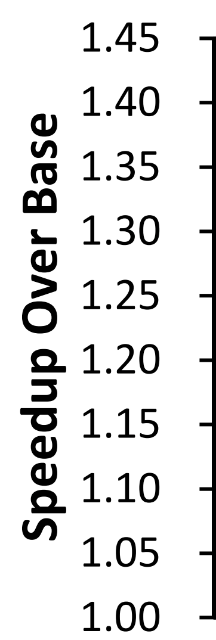 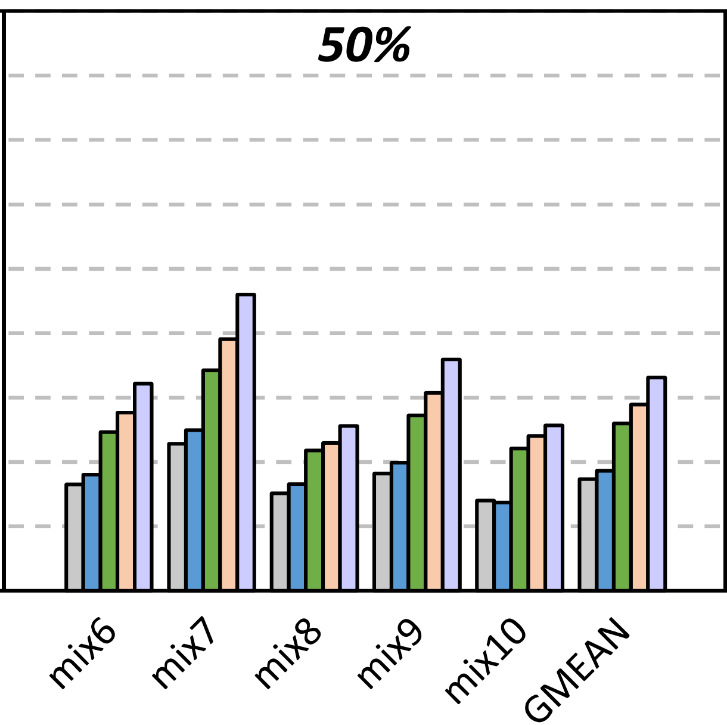 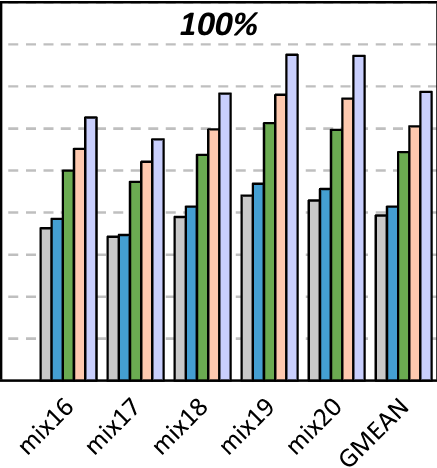 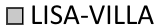 Memory intensity
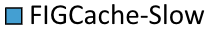 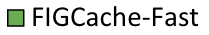 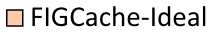 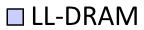 Average across all workloads: 16.3%
The benefits of FIGCache-Fast and FIGCache-Slow increase as workload memory intensity increases
Both FIGCache-slow and FIGCache-fast 
outperform LISA-VILLA
FIGCache-Fast approaches the ideal performance improvement of both FIGCache-Ideal and LL-DRAM
17
[Speaker Notes: Here are the performance results for our multicore system configuration
The the y-axis is the speedup, and the x-axis shows the workloads. Different bars represent different comparison points; the blue one is FIGCAche-slow, and the green one is FIGCache-fast
==click
The average performance gain of FIGCache is more than 16% across all workloads.
== click
We conclude that the benefits of FIGCache increase as workload memory intensity increases
== click 
Both FIGCache-slow and FIGCache-fast outperform LISA-VILLA
== click
And FIGCache-Fast approaches the idealized versions of in-DRAM cache.
== click]
FIGARO: Improving System Performance via Fine-Grained In-DRAM Data Relocation and Caching
Yaohua Wang1, Lois Orosa2, Xiangjun Peng3,1, Yang Guo1, 
Saugata Ghose4,5, Minesh Patel2, Jeremie S. Kim2, Juan Gómez Luna2, Mohammad Sadrosadati6, Nika Mansouri Ghiasi2, Onur Mutlu2,5
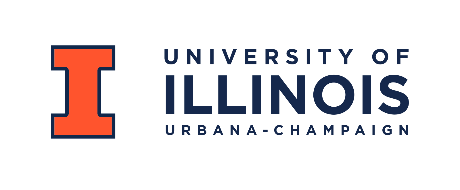 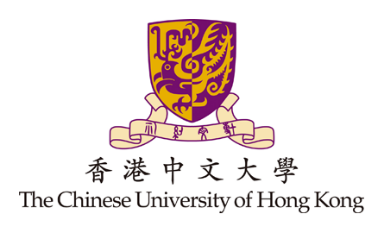 1
2
3
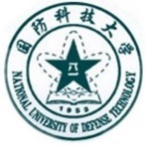 4
6
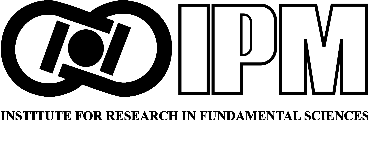 5
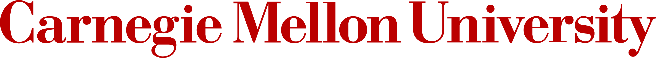 MICRO 2020
[Speaker Notes: Thank you, to learn more about FIGARO please refer to our paper at MICRO 2020]